Правовий статус громадян України, які постраждали від російського вторгнення, у Австрії
Тетяна Карабін
Директива 2001/55/ЄС
Рішення Ради ЄС 2022/382 (4 березня 2022 року)
До кого застосовується?
Законодавство Австрії
Закон «Про притулок» 2005 року (AsylG 2005) уповноважує федеральний уряд за погодженням з Головним комітетом Національної ради під час збройного конфлікту видавати постанови щодо статусу груп іноземців, які безпосередньо постраждали та які не знаходять іншого захисту щодо права тимчасового проживання на федеральній території Австрії.
Постанова Федерального уряду про тимчасове право на проживання для осіб, переміщених з України (Vertrieben-Verordnung - VertriebenenVO) 10 березня 2022 року
Встановлює право на проживання в Австрії людям, які були змушені покинути Україну з 24 лютого 2022 року через війну: 
громадяни України 
громадяни третіх країн 
особи без громадянства, які мали статус захисту в Україні до 24 лютого. 
члени сім'ї, тобто подружжя, неповнолітніх дітей та інших близьких родичів, 
Право на тимчасове проживання діє до 3 березня 2023 року і автоматично продовжується на шість місяців, але не більше ніж на один рік. Особам, взятим під захист видається офіційне посвідчення особи.
Особливості австрійського регулювання
Крім громадян, які покинули Україну після 24 лютого 2022 року Австрія може у індивідуальному порядку надати захист для 
осіб-негромадян України, які проживали на території України до 24 лютого 2022 року на підставі дозволу на постійне проживання та які не в змозі повернутись до безпечних умов у своїй країні або регіоні свого походження;  
громадян, які покинули Україну до 24 лютого 2022 року та не можуть повернутися додому.
Розподіл витрат на проживання
Медичне забезпечення
Незалежно від тимчасового захисту з дня прибуття до Австрії і до вибуття (гранична межа 31 грудня 2023 року) особи, які приїхали до Австрії після 24 лютого, а також ті, хто перебував в Австрії тривалий час, але не може повернутися в Україну через війну, отримують базове обов’язкове страхування. 

Стосується тих, хто не включені в медичне страхування. 

Передбачається щомісячний внесок у розмірі 94,26 євро на особу.
Тимчасовий захист у Австрії включає
Дозвіл на проживання
Дозвіл на працевлаштування
Медичне страхування
Базова допомога 
        поселення у соціальному житлі або компенсація до 150 Є на особу/місяць (але не більше 300 Є на сімю, 
        одяг або кошти на одяг у розмірі до 150 Є на рік, 
        кошти на харчування до 215 Є на дорослу людину і до 100 Є на дитину
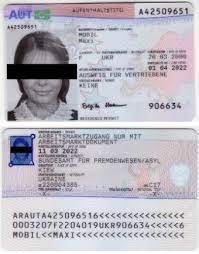 Рішення про видання посвідки на тимчасовий захист видає Федеральне управління у справах іноземців і притулку (BFA)
Процедура отримання
Реєстрація місця проживання (є обовязковою для усіх осіб, які прибувають до Австрії не пізніше як на 3-й день по приїзду в муніципальному органі). 
Реєстрація в поліції. Це можна зробити в окремих відділках поліції або в спеціальних центрах прийому переміщених осіб.
Документи, які необхідні: 
- Паспорт
- Свідоцтво про народження, свідоцтво про шлюб, інші документи цивільного стану
Інші документи, що посвідчують особу, такі як посвідчення особи, водійські права, посвідка на проживання тощо.
Під час реєстрації здійснюється біометрична ідентифікація осіб з 14 років. 
 
Співбесіда у Федеральному управлінні у справах іноземців і притулку (факультативна стадія)
Додаткові пільги, що фінансуються за рахунок земель Австрії
Безкоштовний проїзд громадським транспортом
Безкоштовне паркування транспортних засобів у визначених місцях
Безкоштовні курси базової німецької мови 
Право відвідувати дитячі дошкільні заклади та середню школу (до 16 років)
Право на безкоштовну психологічну допомогу
Право на дешеві продовольчі пакунки
Право безкоштовного відвідання культурних заходів, музеїв, виставок (за визначеним переліком)
Статистика міграції
Станом на на 1 січня 2022 року в Австрії проживало понад 12 600 осіб з українським громадянством. 
                     На початку 2002 року – 2004 українців. 
Із них у Відні проживало 7259 осіб, більше половини громадян України (57,3%). Друга за величиною частка проживала у Нижній Австрії (10,9%), за нею - Верхня Австрія (9,9%). Дуже мало українців проживало у Форарльберзі (2,3%) і в Бургенланді (1,4%).
Статистика отримання статусу в Австрії
У 2021 році в Австрії було загалом зареєстровано 36 638 заяв про надання притулку. З них 88 надійшли від громадян України, що відповідає частці 0,2% від усіх заяв про надання притулку, поданих протягом року. 
Порівняння років з 2002 року показує, що найбільша кількість заяв про надання притулку, поданих українцями, була досягнута в 2015 році, а відтоді постійно падала.
У 2021 році 11 українських шукачів притулку отримали статус притулку. 20 українців отримали додатковий захист в Австрії.
У 2020 році 184 колишніх громадянина України отримали австрійське громадянство. Це 2,0% усіх натуралізованих у 2020 році в Австрії. Порівняно з роками, починаючи з 2002 року, кількість натуралізованих громадян України завжди незначно коливалася у цих межах.
Статистика 2022 року
Урядові очікування прибуття мігрантів до Австрії на момент прийняття постанови (початок березня) становили близько 50-60 тисяч осіб.

Станом на 28.04.2022 р. до Австрії прибуло більше 60 тисяч осіб,                          проте користуються державною соціальною допомогою приблизно 38 тисяч осіб.

У розрізі однієї частини держави, наприклад, Зальцбург:
прибуло 2800 осіб;
користуються соціальною допомогою 1100 осіб;
отримали дозвіл на працю 100 осіб.
Дякую за увагу!